Презентация по познанию на тему:«Посадим цветочки вдоль дорожки»(счет в пределах 5)
Игра «Посадим цветочки вдоль дорожки»Одинаково ли расположены цветы? В каком ряду кажется что цветов больше? Как узнать сколько цветов? Посчитайте. Что можно сказать о количестве цветов в верхнем ряду и нижнем ряду? Как проверить их равенство? (методов наложения и приложения)
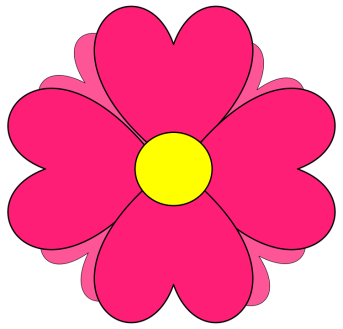 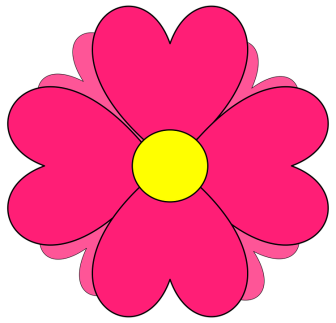 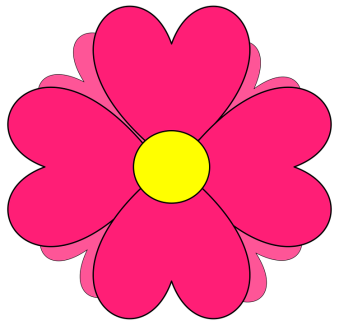 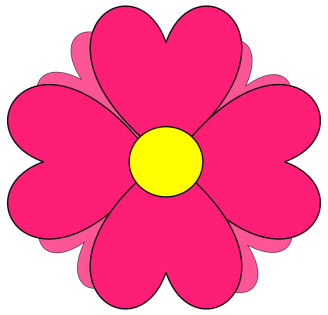 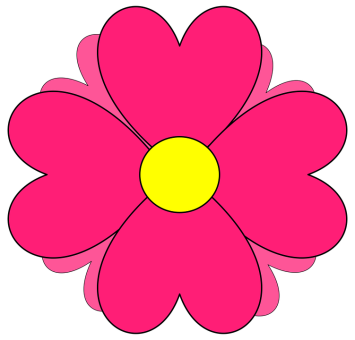 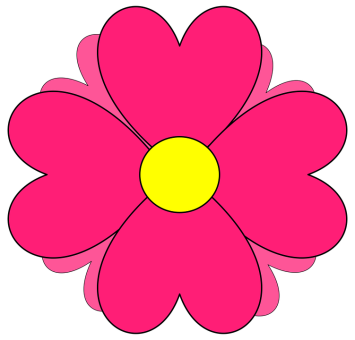 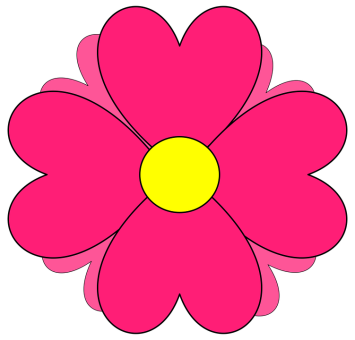 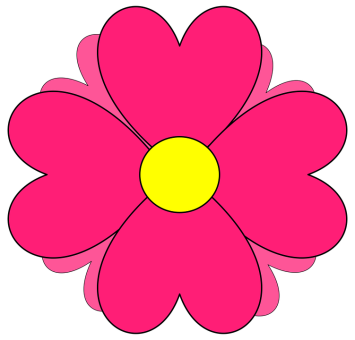 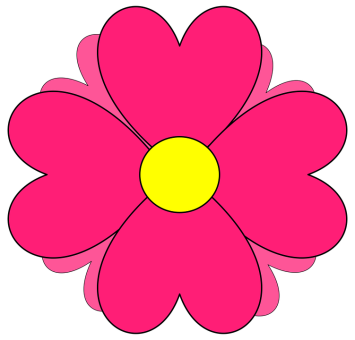 Игра «Посадим елочки в ряд»Одинаковые ли елочки по высоте?  Что можно сказать о высоте елочек? Расставьте елочки в ряд начиная с самой низкой и заканчивая самой высокой( в порядке возрастания.)
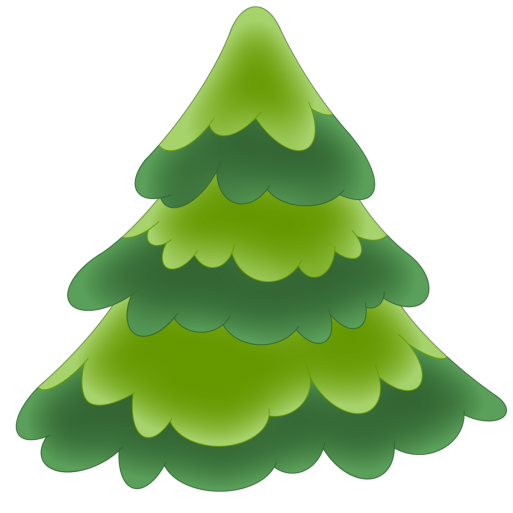 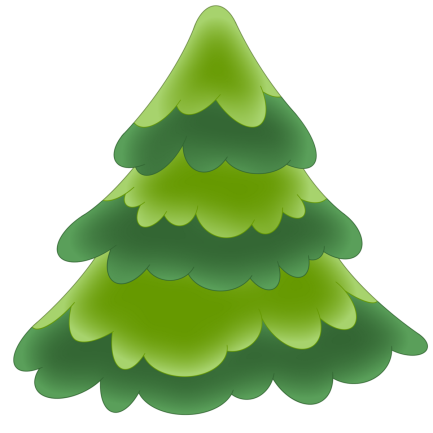 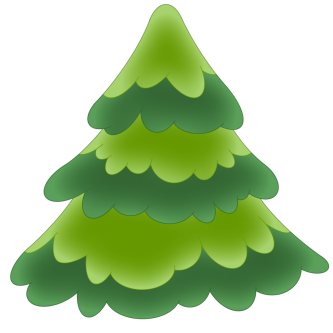 4
2
3
1
Игра «Расставь домики» 
Одинаковые ли домики по высоте?  Что можно сказать о высоте домиков? Расставьте домики в ряд начиная с самого высокого и заканчивая самым низким( в порядке убывания)
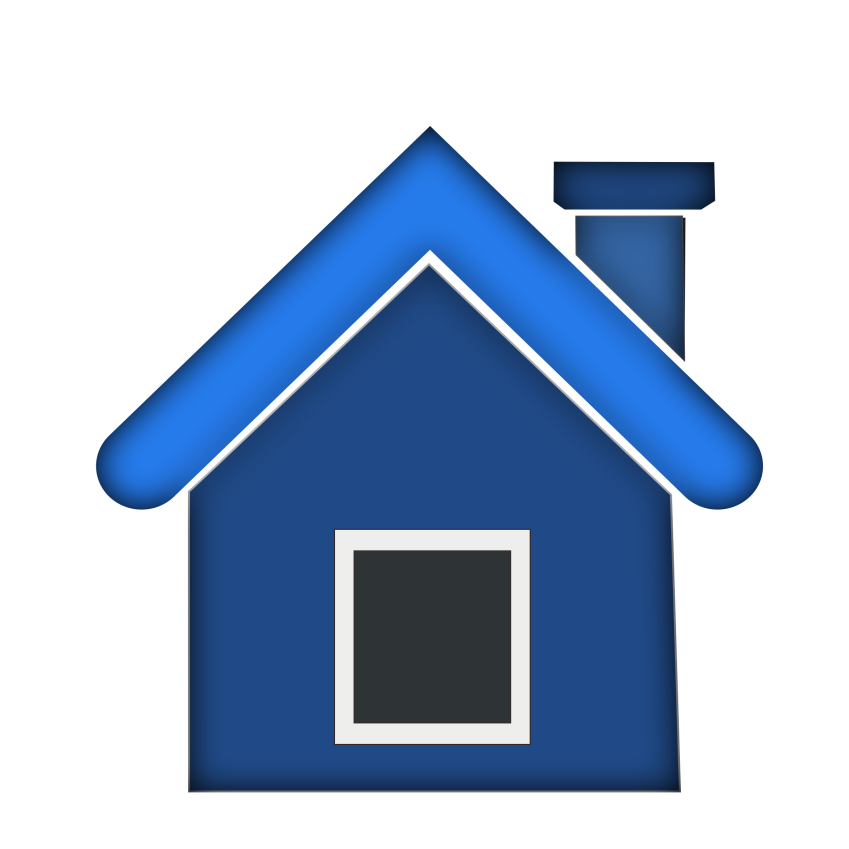 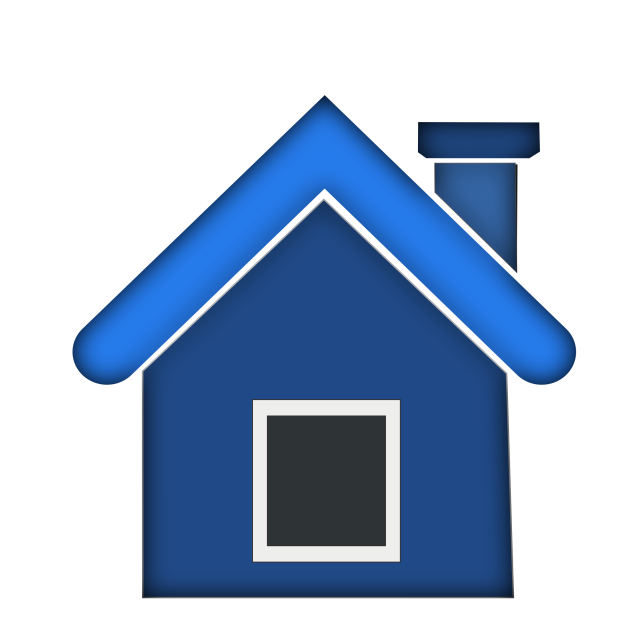 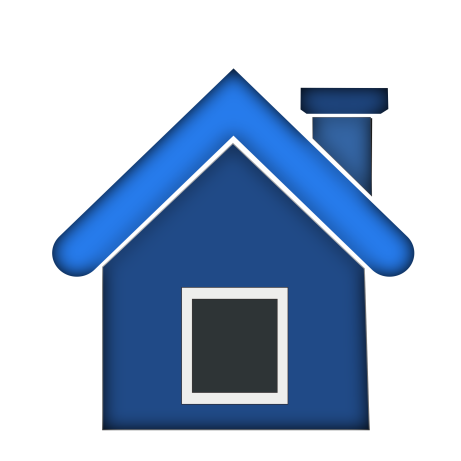 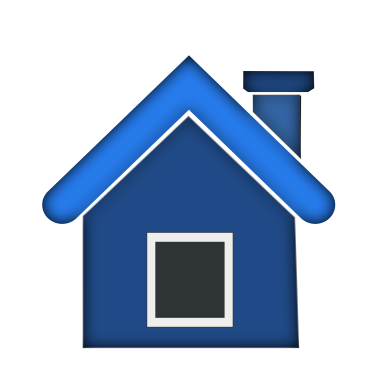 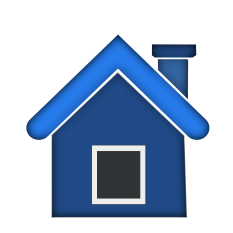